Institucional
2019
Estrutura Corporativa
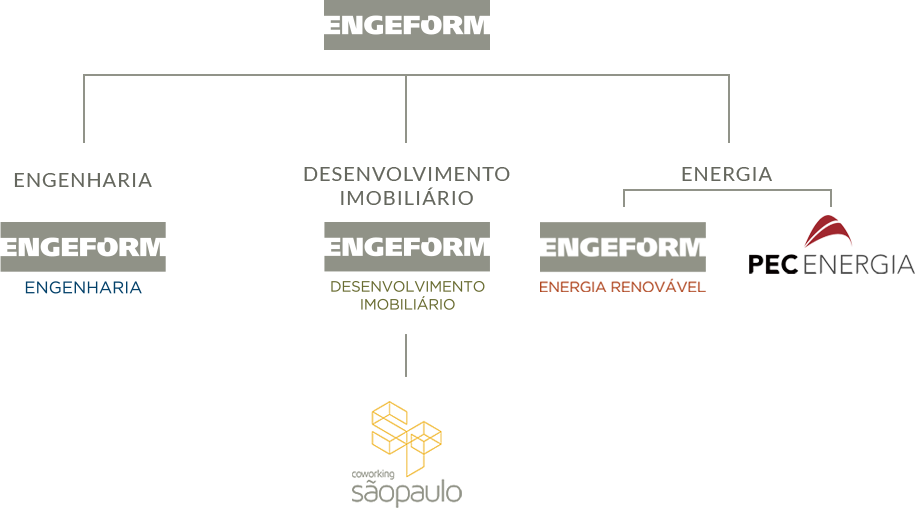 engeform.com.br
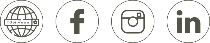 1
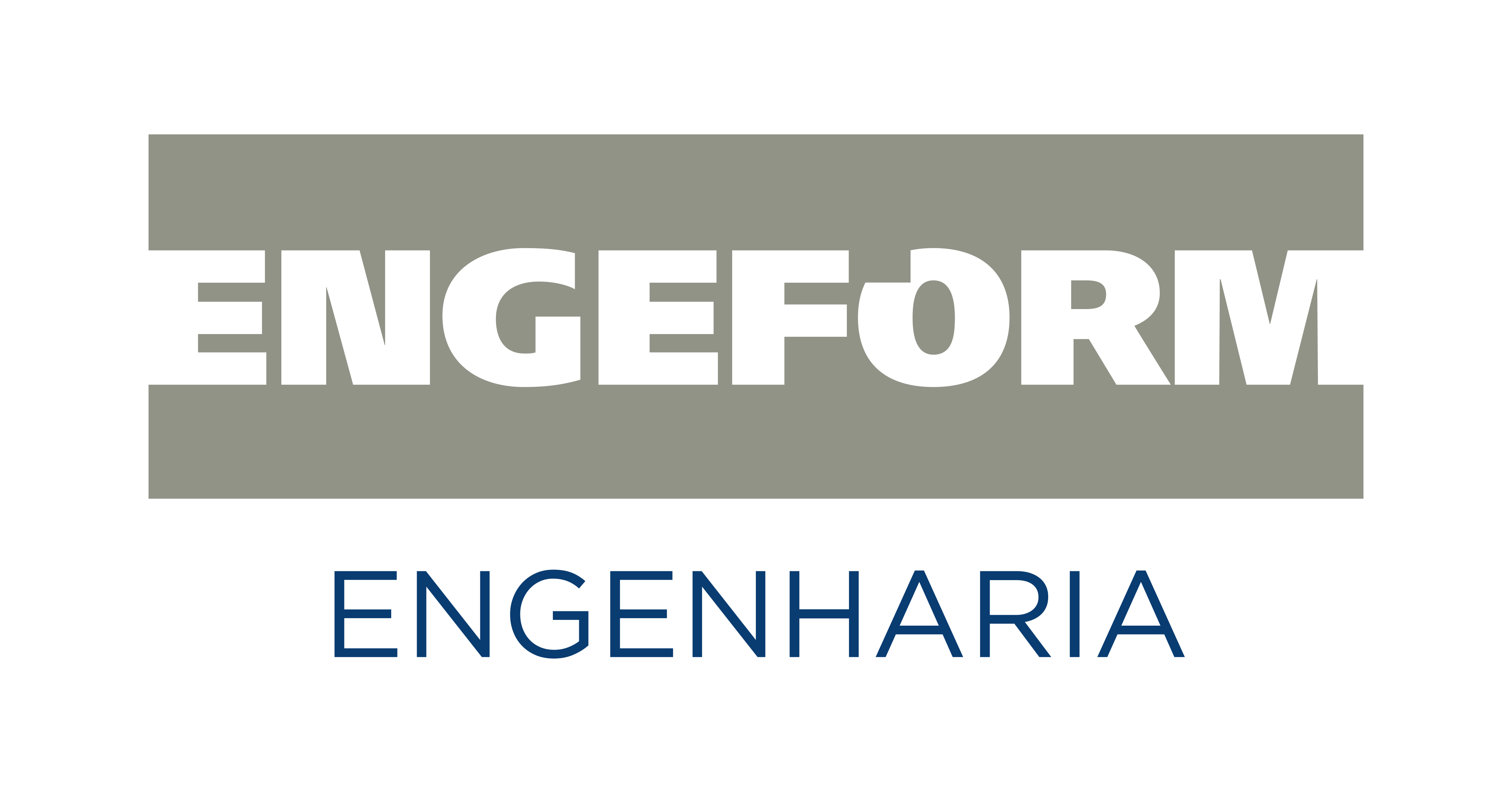 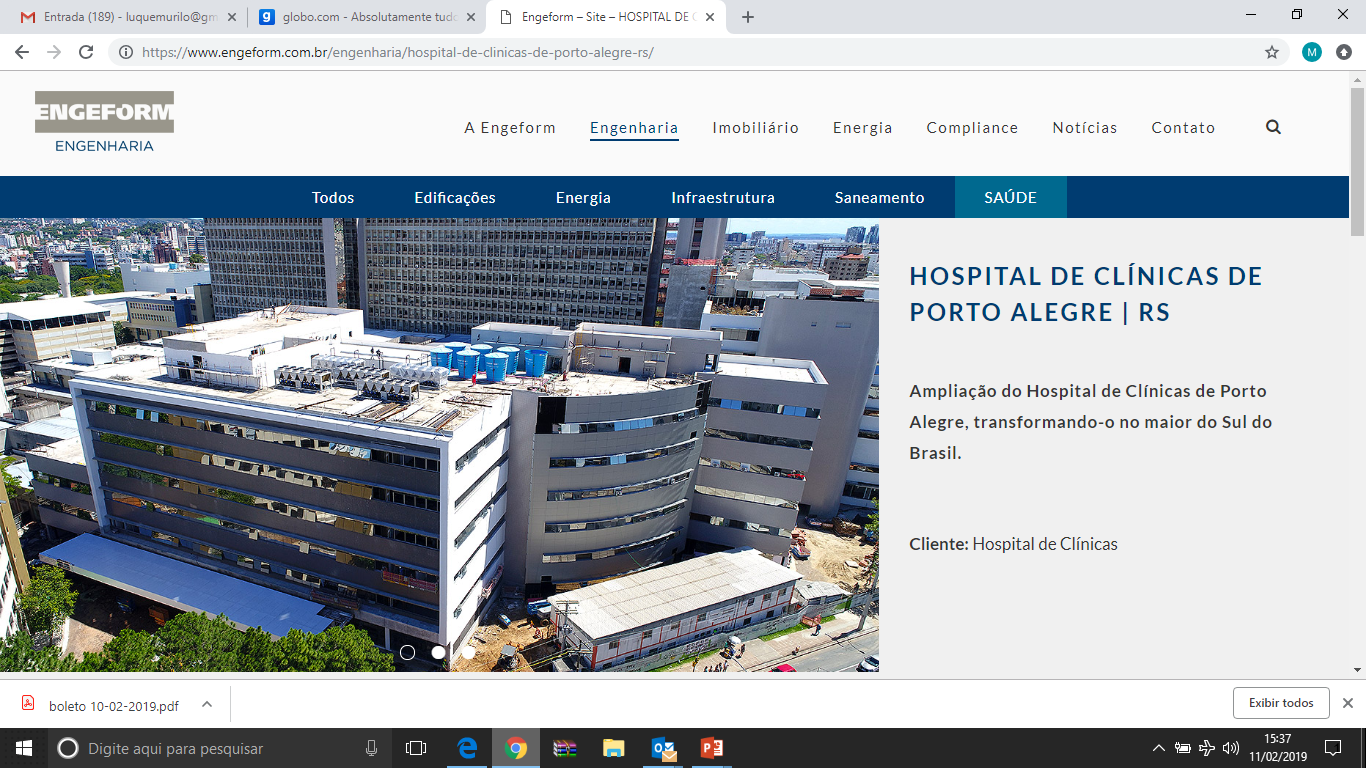 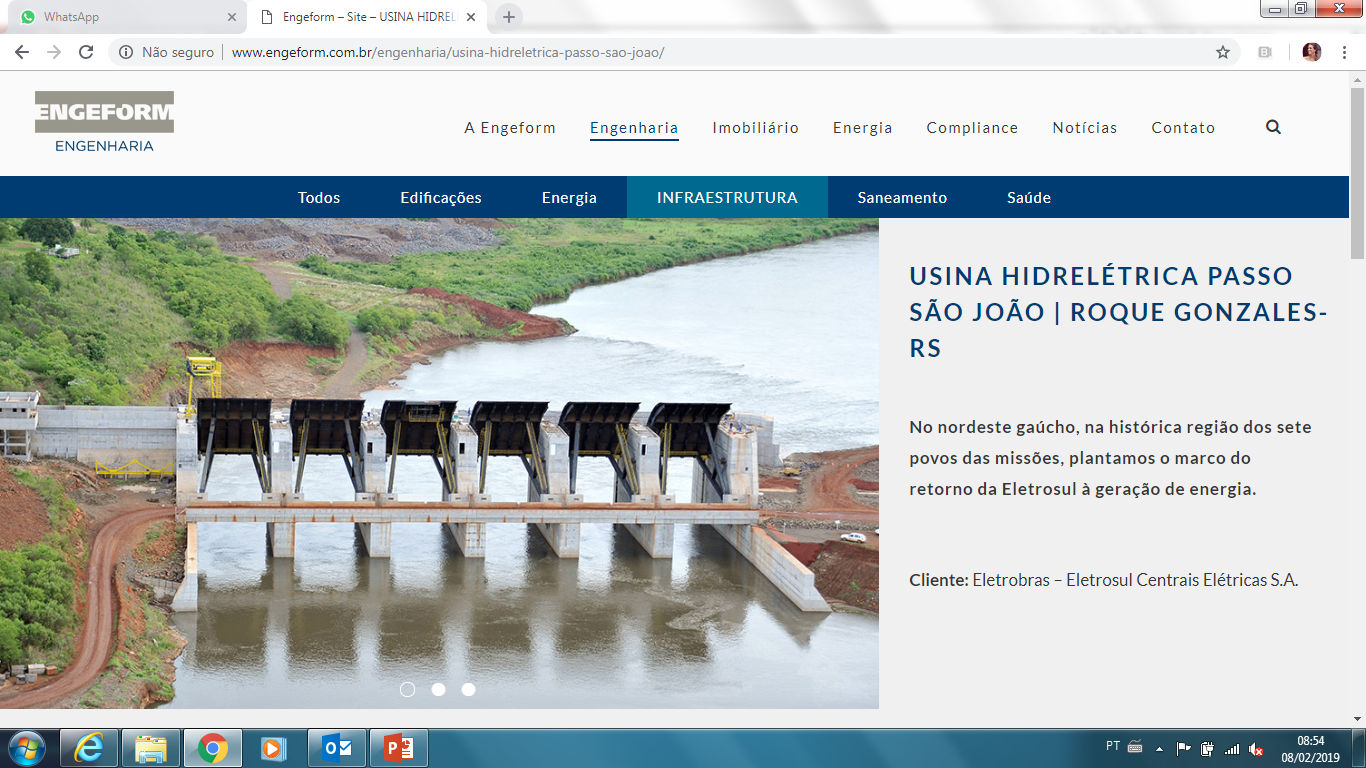 • 42 anos de história; 
• + 600 empreendimentos entregues;
• 3.300 colaboradores; 
• Principal idealizadora do Okara Hub;
• Atuação nos segmentos: saúde, infraestrutura, saneamento, industrial, edificações e energia.
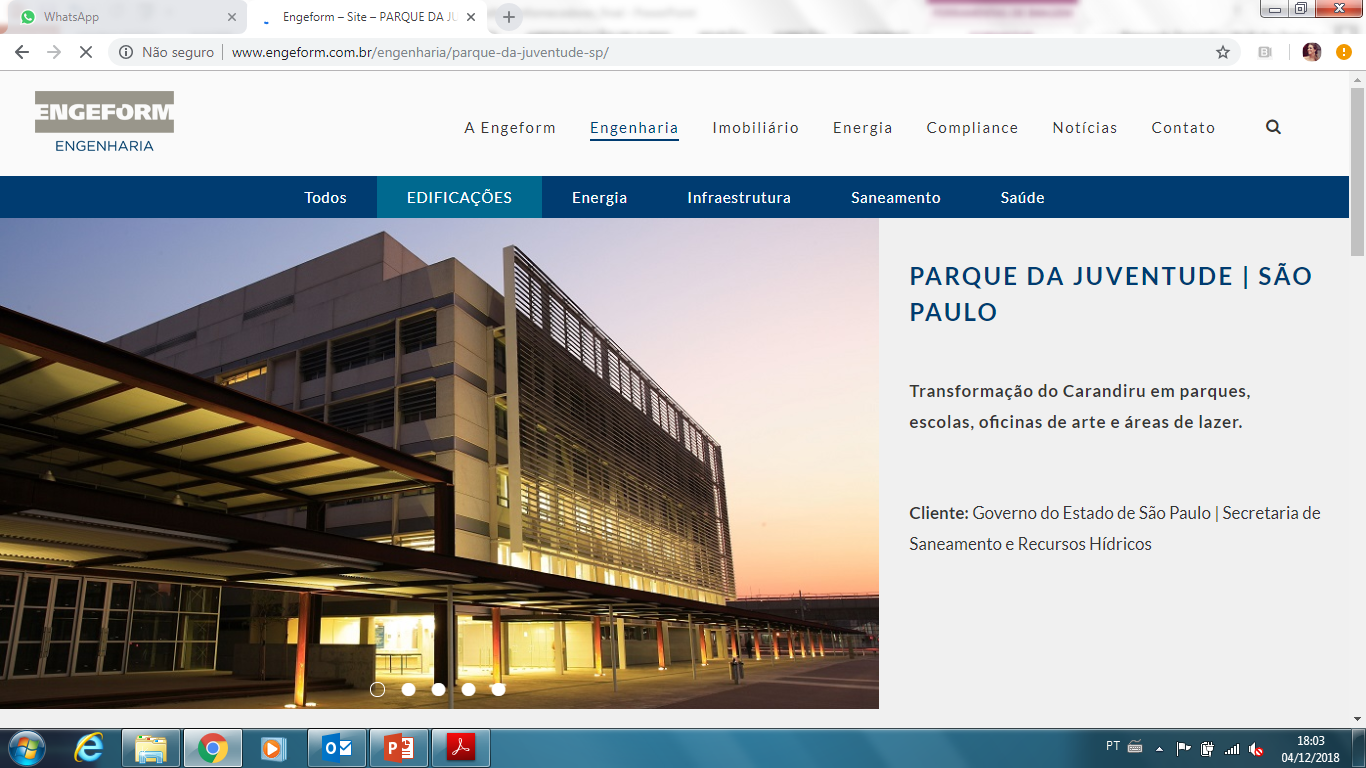 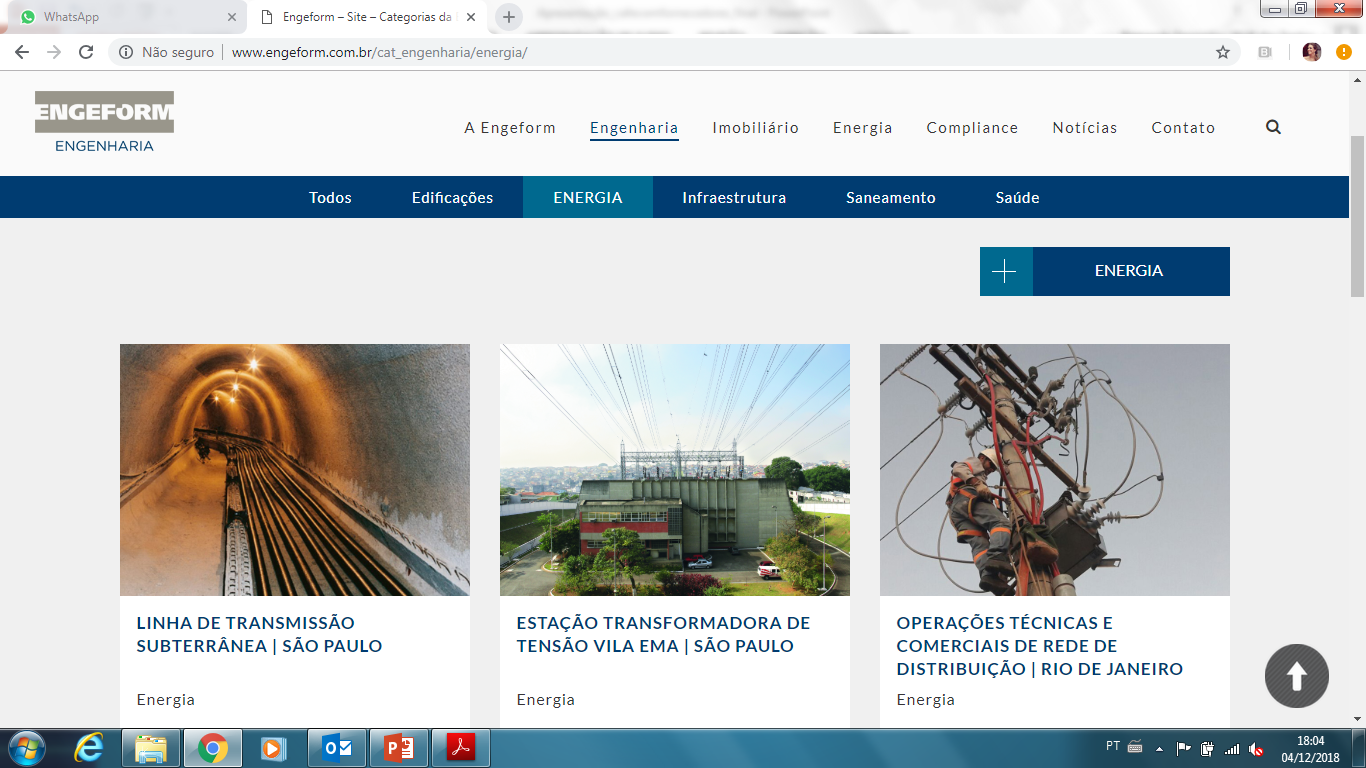 engeform.com.br
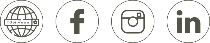 2
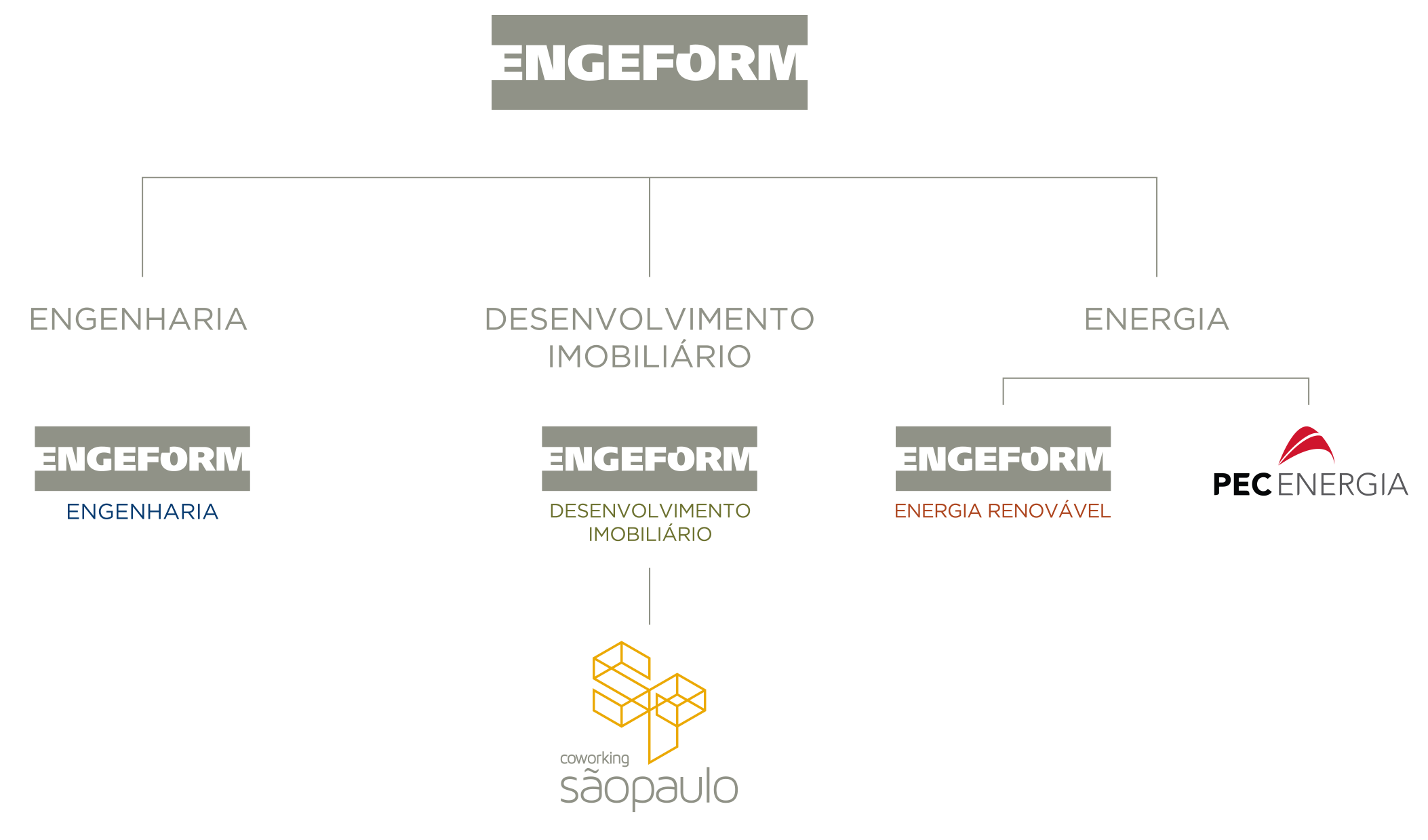 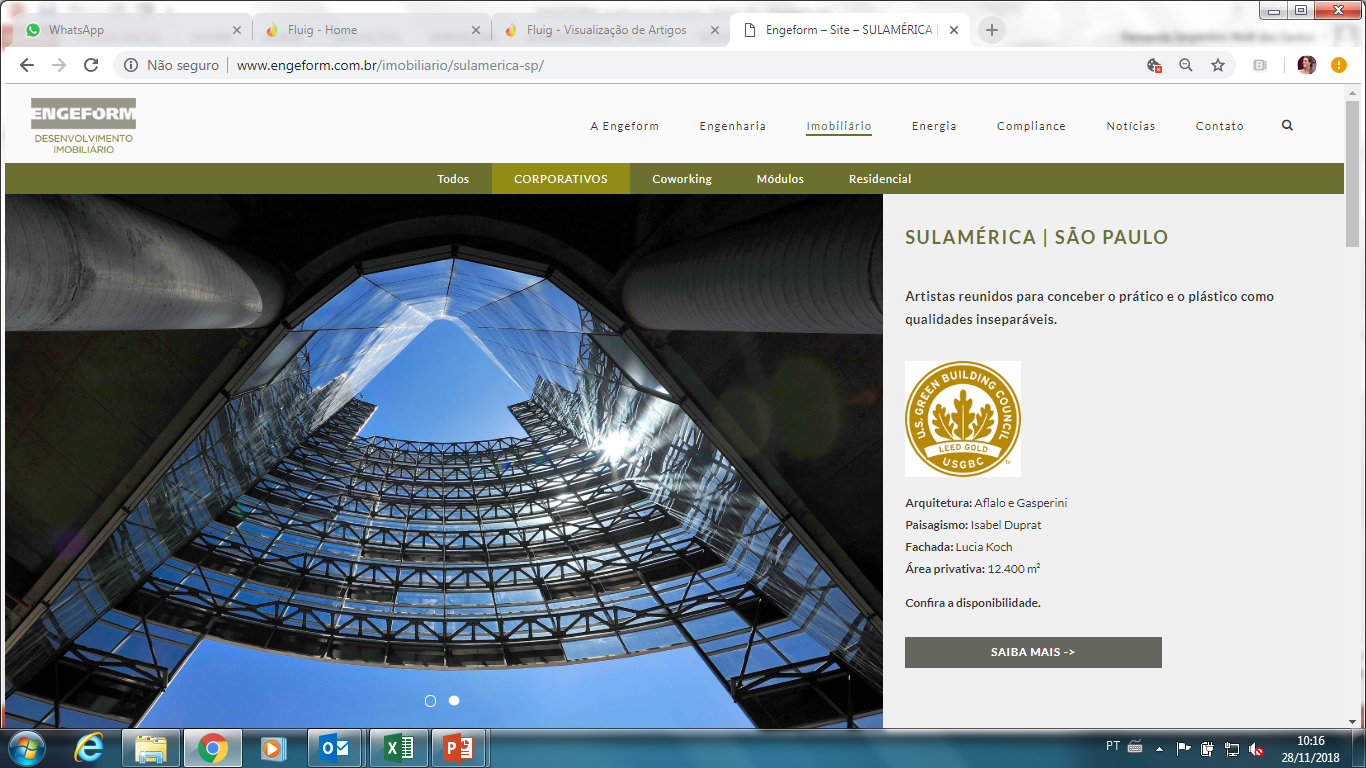 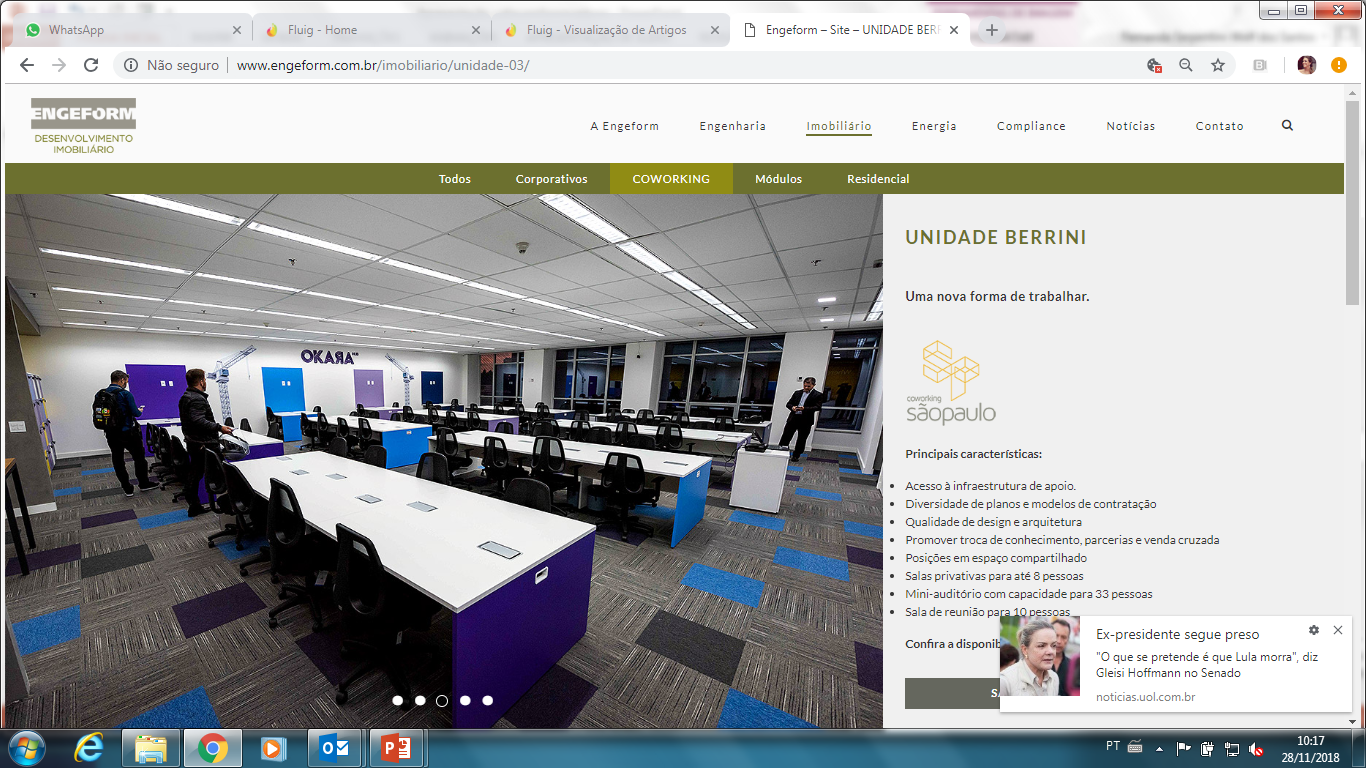 • 13 Edifícios nos Eixos Berrini, Faria Lima e Paulista;

• R$ 700 MM em prédios corporativos para locação; 

• Coworking São Paulo em três endereços.
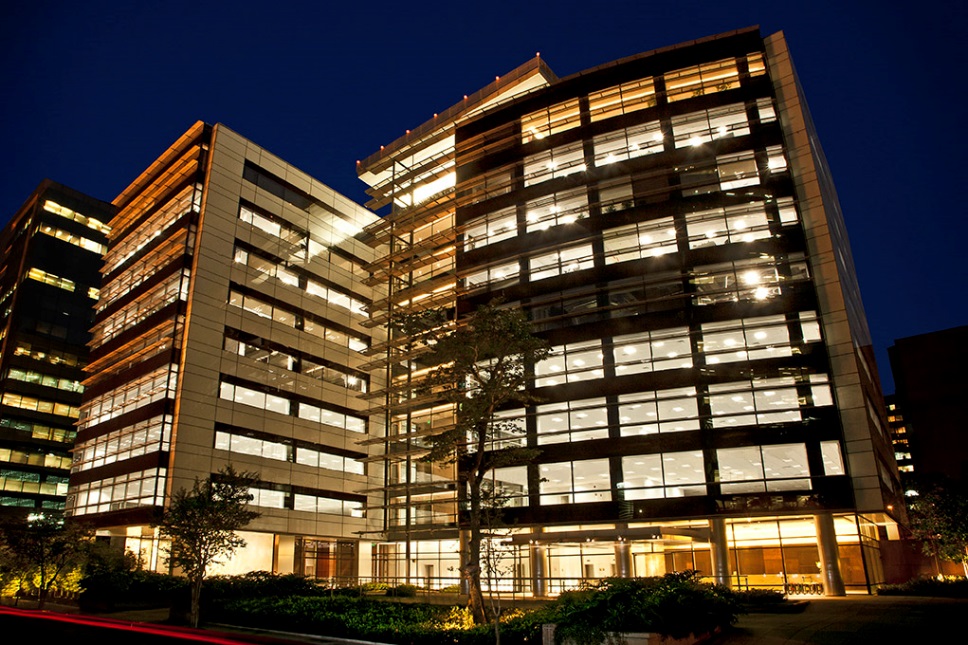 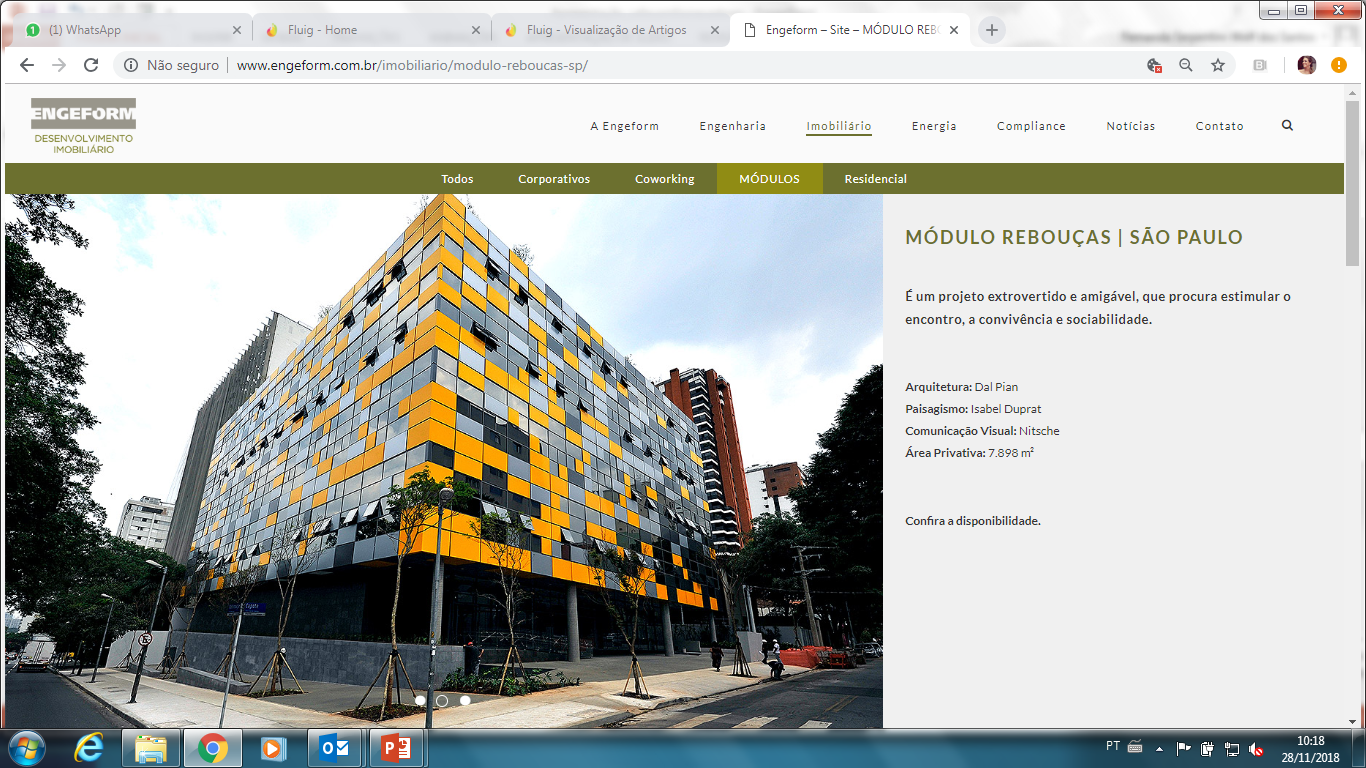 engeform.com.br
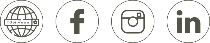 3
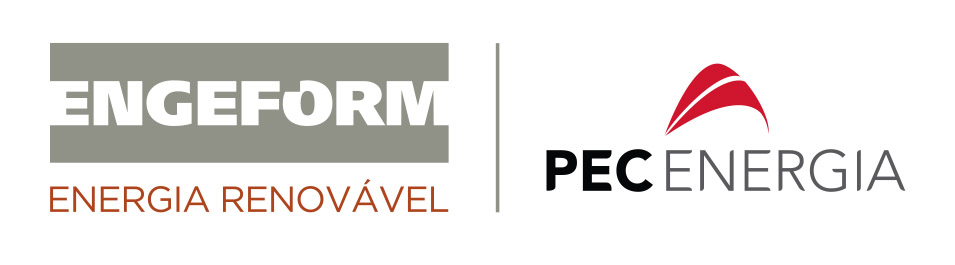 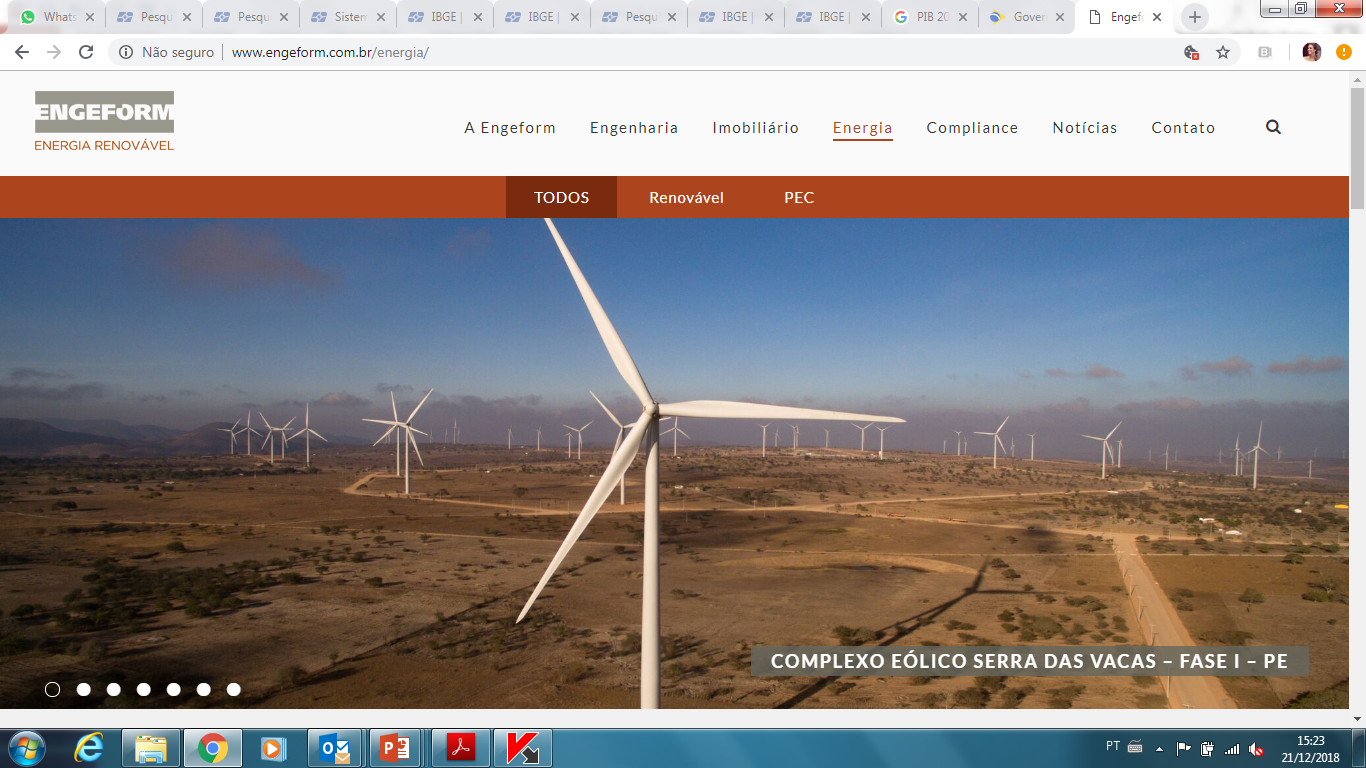 • Parque eólico em Pernambuco;

• 142 MW de capacidade instalada.

• Investimentos de + de 1 bilhão.
 
• 2,3 GW em projetos sendo desenvolvidos.
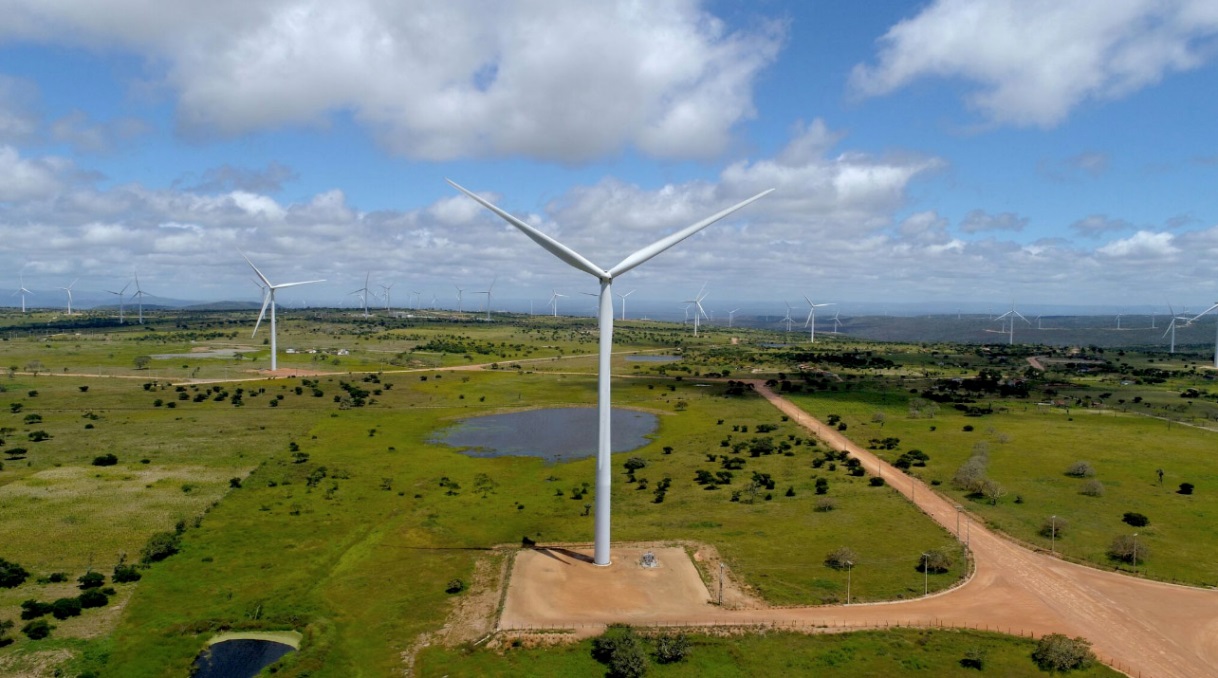 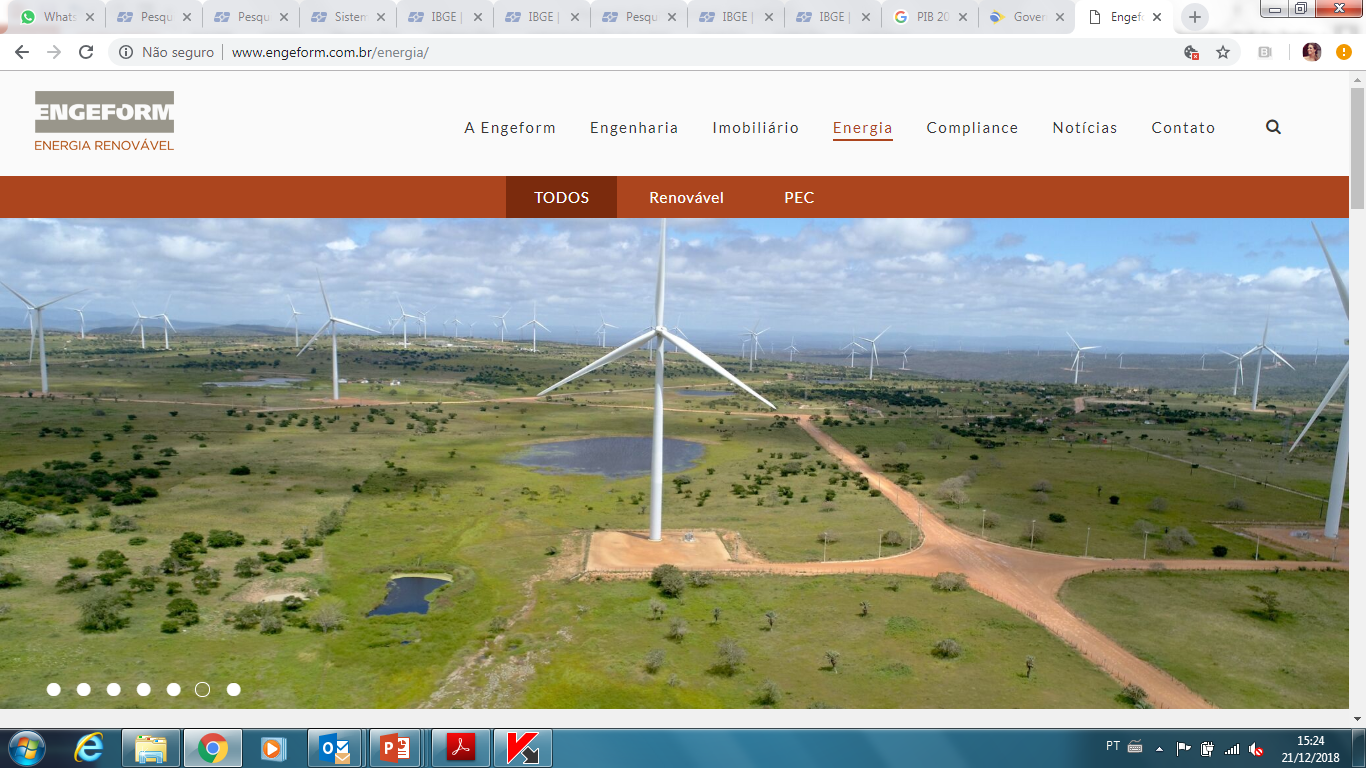 engeform.com.br
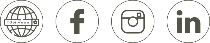 4
Nosso modo de ser
CRENÇA
Fazer com arte.
PRINCÍPIO
Tudo que merece ser feito, merece ser bem feito
.
MISSÃO
Cultivar um time de alto desempenho para construir bons negócios e executá-los de forma a superar as expectativas dos nossos públicos estratégicos com soluções inteligentes, excelência de resultados, qualidade e segurança.
VISÃO
Ser uma empresa referência em gestão e desenvolvimento de pessoas, capaz de gerar resultados positivos e bem-estar para seu time, acionistas, clientes e sociedade.
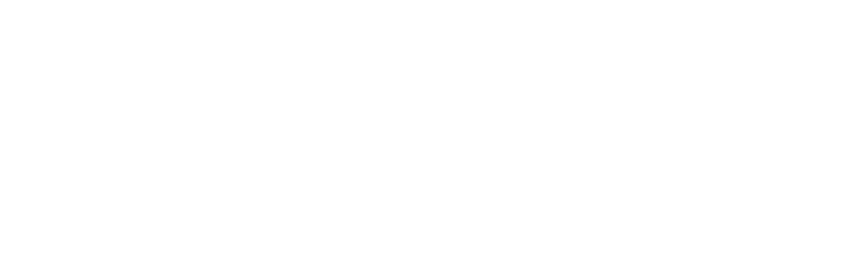 6
engeform.com.br
5
Nosso modo de ser
VALORES
Relacionamento Interpessoal e Liderança
Saúde e Segurança
Senso de Propriedade
Para nós, a vida vem em primeiro lugar. Estamos comprometidos em aprimorar e disseminar práticas que evitem acidentes e promovam qualidade de vida no ambiente de trabalho. Estimulamos uma atitude cuidadosa de cada indivíduo em relação à sua própria segurança e à dos outros..
Acreditamos que a construção de relações de confiança é a base para criar um ambiente saudável e produtivo. Nosso sucesso depende da qualidade e da eficácia dos vínculos internos e externos e da capacidade de liderar pessoas.
Promovemos, em cada colaborador, uma postura consciente e responsável em relação ao seu próprio desenvolvimento como forma de mostrar-lhe que o sucesso de sua área e da empresa depende das suas ações. Incentivamos a prática de ajudar e pedir ajuda, encarando o negócio como oportunidade de aperfeiçoamento, em busca da excelência.
Aprendizagem Contínua
Execução com Planejamento
Nos orgulhamos por executar o planejado como exercício constante de avaliação de dados e recursos, sendo o instrumento tanto para a definição e execução de estratégias, como para a correção de desvios, procedimentos fundamentais para alcançarmos metas de curto prazo e criarmos valor no longo prazo.
Valorizamos a busca contínua pelo acesso, troca e produção de conhecimento. Nossa evolução requer disposição para aprender e ensinar, aplicando os frutos dessas ações no desenvolvimento constante das pessoas, do negócio e da nossa cultura.
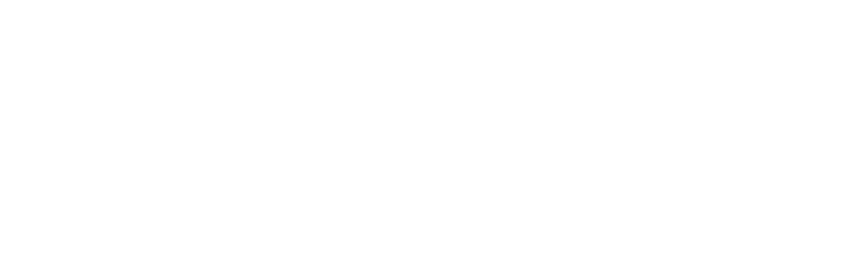 7
engeform.com.br
6
Alguns dos nossos diferenciais
Construção de relações pautadas em confiança, ética, respeito e entregas de qualidade
Programa de educação e capacitação contínua de gestores e líderes
Time de alto desempenho
Excelência em gestão com parceiras estratégicas:
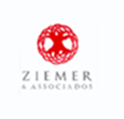 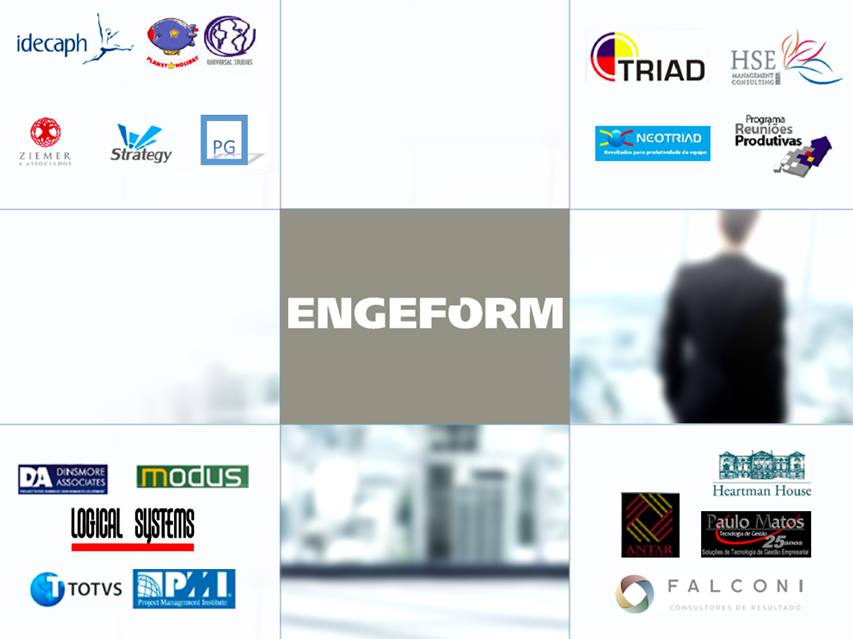 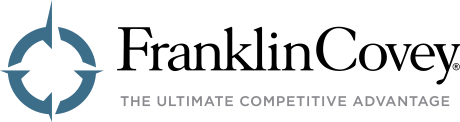 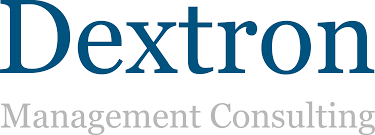 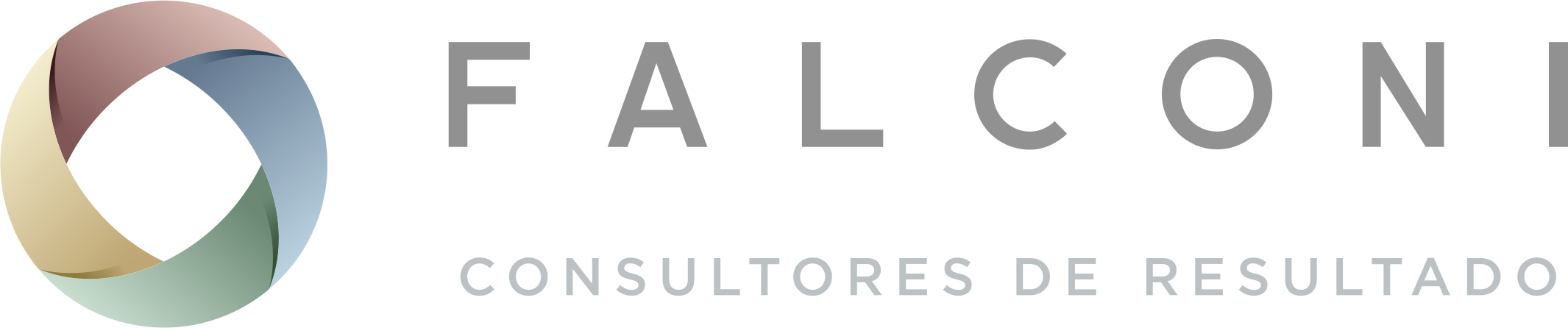 Assertividade e pontualidade
Compromisso com a segurança e saúde do time de funcionários
Solidez do patrimônio imobiliário e de geração de energia
Padrões de Compliance
engeform.com.br
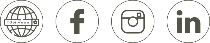 7
Alguns dos nossos Clientes
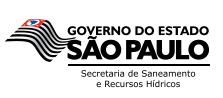 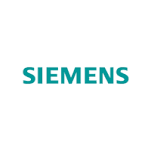 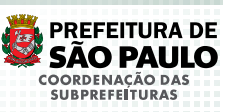 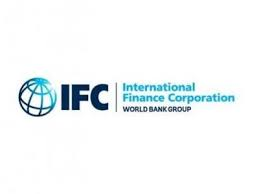 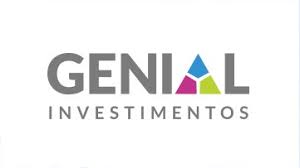 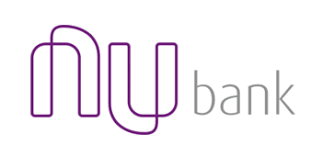 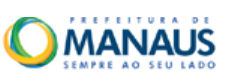 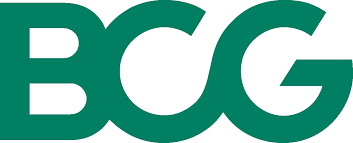 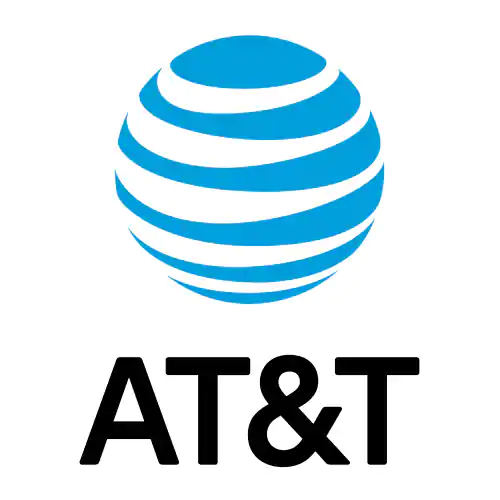 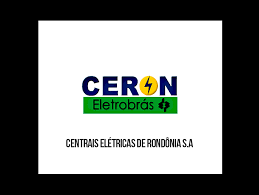 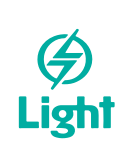 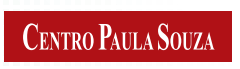 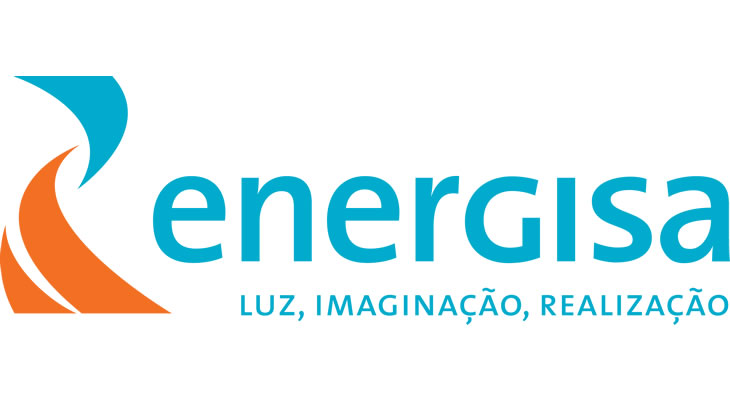 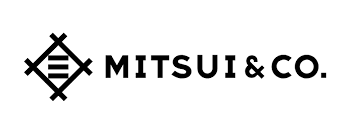 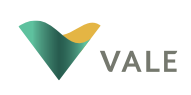 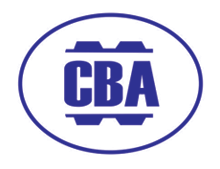 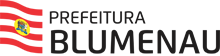 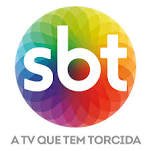 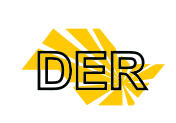 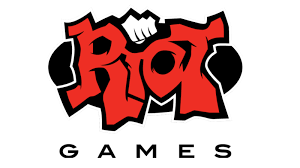 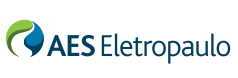 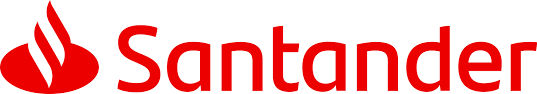 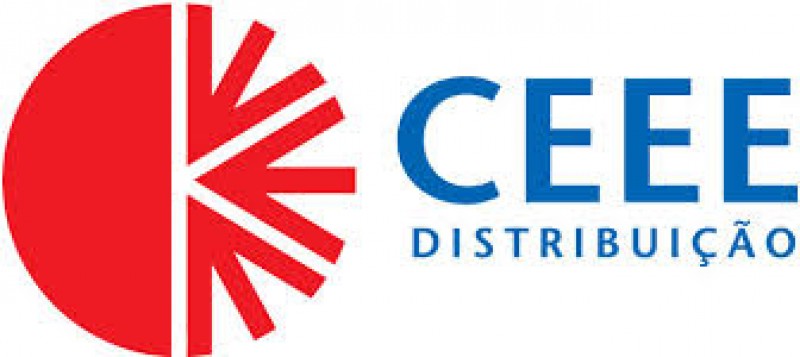 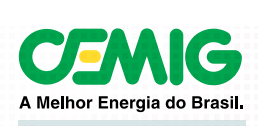 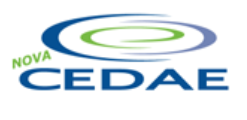 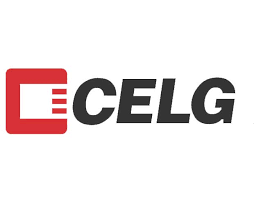 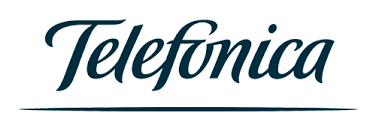 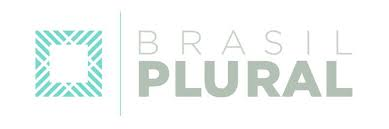 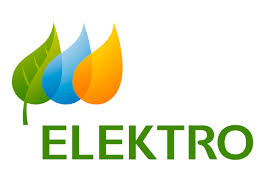 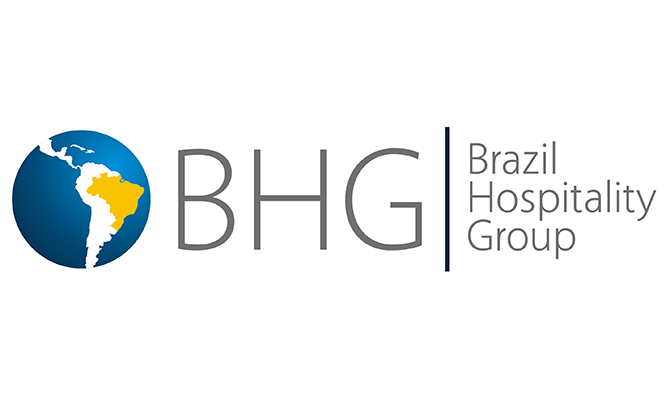 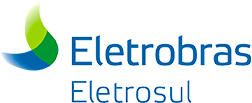 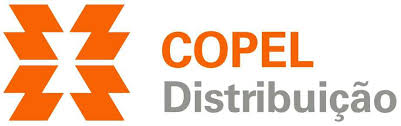 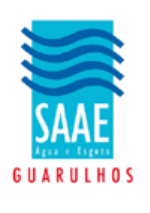 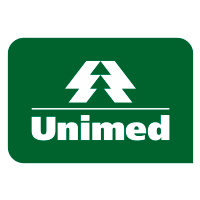 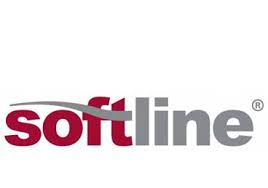 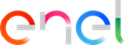 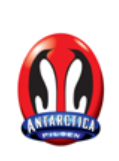 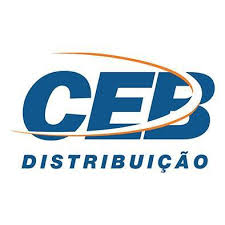 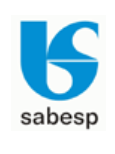 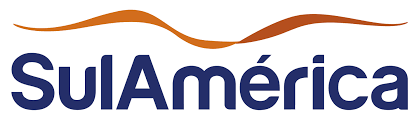 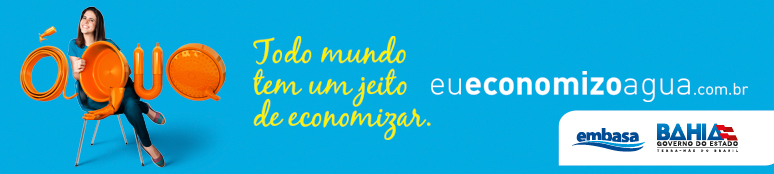 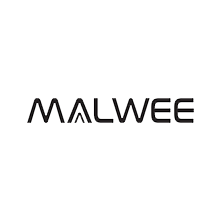 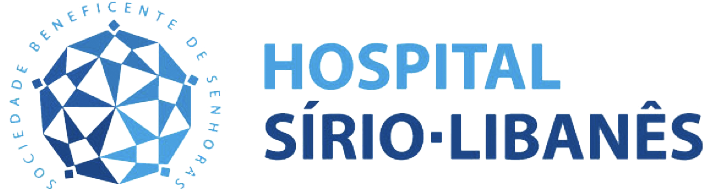 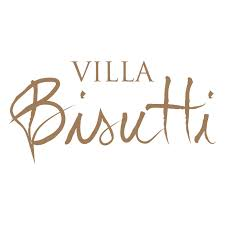 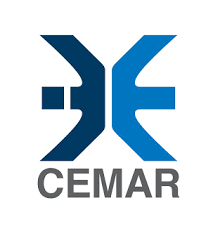 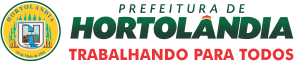 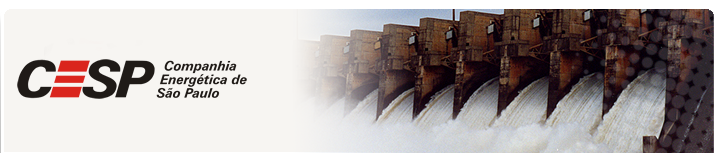 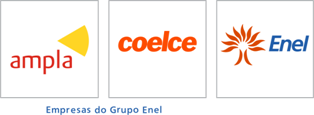 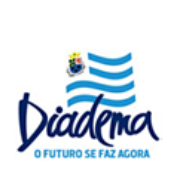 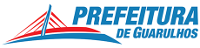 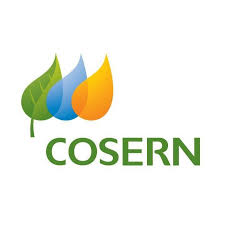 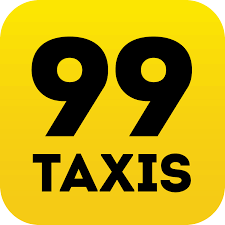 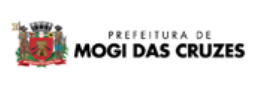 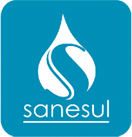 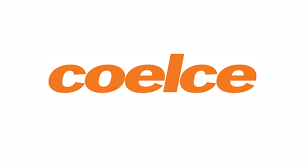 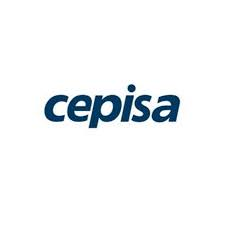 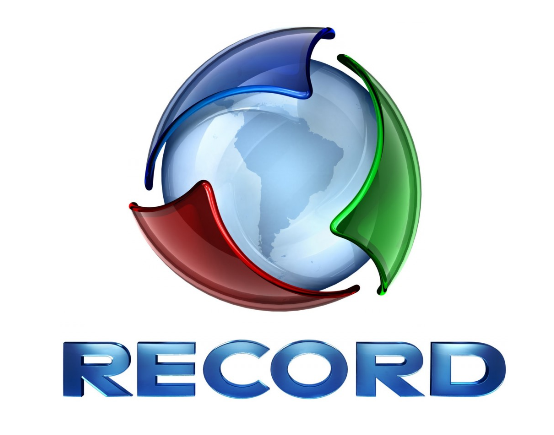 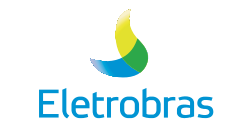 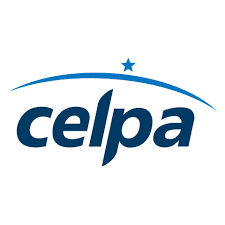 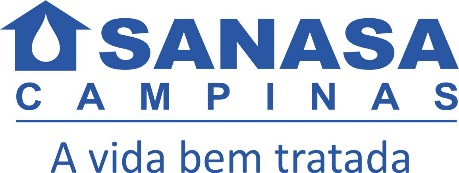 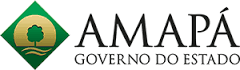 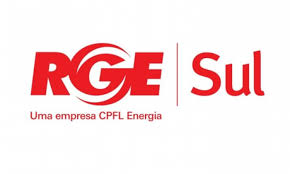 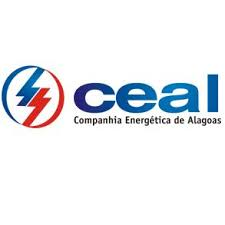 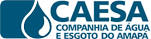 engeform.com.br
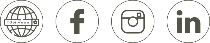 8
Código de Conduta - a primeira versão
A necessidade de se adequar suas práticas e atender à legislação em 2014  

		Lei nº 12.846/2013 (“Lei Anticorrupção”)
		Lei 8.666/1993 (“Lei de Licitações”) 
		Lei nº 12.6462/11 (“Lei do RDC”)
		Lei nº 9.504/199
		Lei nº 13.165/2015

Divulgação do conteúdo para funcionários, consorciados, clientes e fornecedores;

Disponibilização do código de conduta no Portal Corporativo;
engeform.com.br
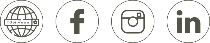 7
Compliance – retomada e evolução
A recente atuação mais forte da Engeform no mercado privado, tanto no setor de Engenharia & Construção como no de Energia Renovável, tem trazido essa demanda, junto à investidores, clientes, instituições financeiras e fornecedores. 


Nesse sentido, entendemos como necessário formalizar os procedimentos que já estavam sendo utilizados na empresa.
engeform.com.br
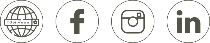 7
Compliance – canal de denúncia
Até o momento houve poucos casos relatados em nosso canal de comunicação e ouvidoria externa;


As pessoas buscam o Gestor de DHO – Desenvolvimento Humano e Organizacional para relatar alguns casos de conflito de relacionamento;
engeform.com.br
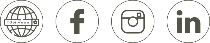 7
Compliance – gestão de riscos
A gestão de risco já está presente em nosso dia a dia e vem se aprimorando com a aplicação de padrões internos de gestão baseados na  ISO9001:2015 e mais recentemente pela ISO45001:2018, bem como nas questão das contingências; 


A consultoria nos trouxe um olhar diferenciado para certos assuntos que não estavam em nossas ações de prevenção nas operações, procedimentos e controles, tais como cuidados com imagem da empresa, comunidade em torno dos empreendimentos, paralisação de obras por falta de empenho (disponibilidade de recursos do cliente público), proteção de dados de funcionários e de terceiros.
engeform.com.br
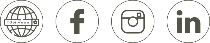 7
Compliance – código e políticas
Na Engeform estamos revisando o código de conduta e a política de brindes e entretenimento.


Estamos incorporando as políticas de:

		conflitos de interesses
		prevenção de práticas corruptas e fraudulentas;
engeform.com.br
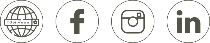 7
Compliance – crises e problemas
Com um bom fluxo de comunicação, divulgação do código, criação do comitê de ética e implantação de demais ações que irão minimizar os riscos, pretendemos aprimorar continuamente este processo.



Acreditamos que compliance também é um processo de cultura e as pessoas serão os elementos prioritários para apoiar a empresa nesta missão.
engeform.com.br
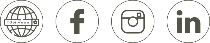 7
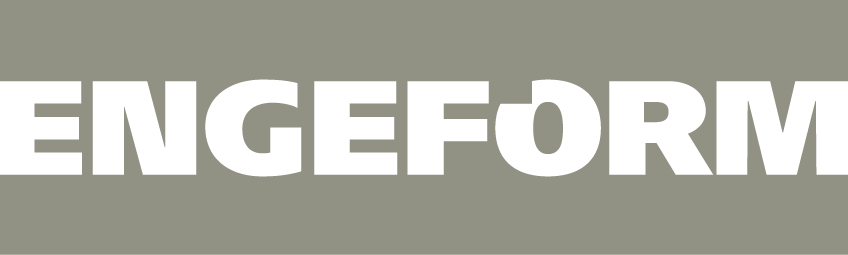 Obrigada.